Joint Localization and Classification of Multiple Sound Sources Using a Multi-task Neural Network
Weipeng He, Petr Motlicek and Jean-Marc Odobez
Idiap Research InstituteÉcole Polytechnique Fédérale de Lausanne
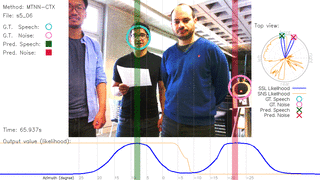 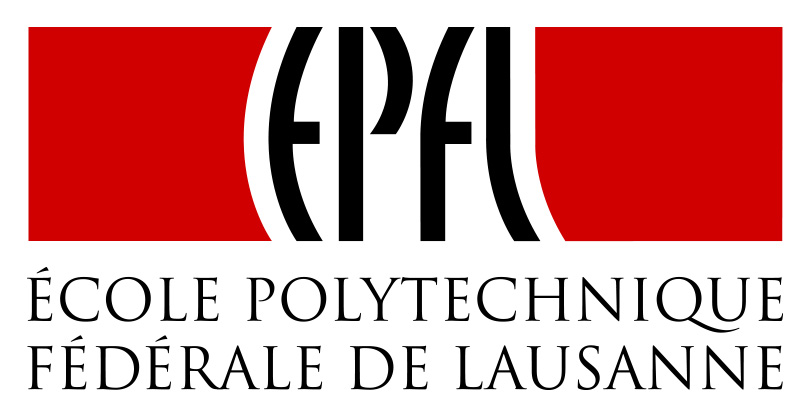 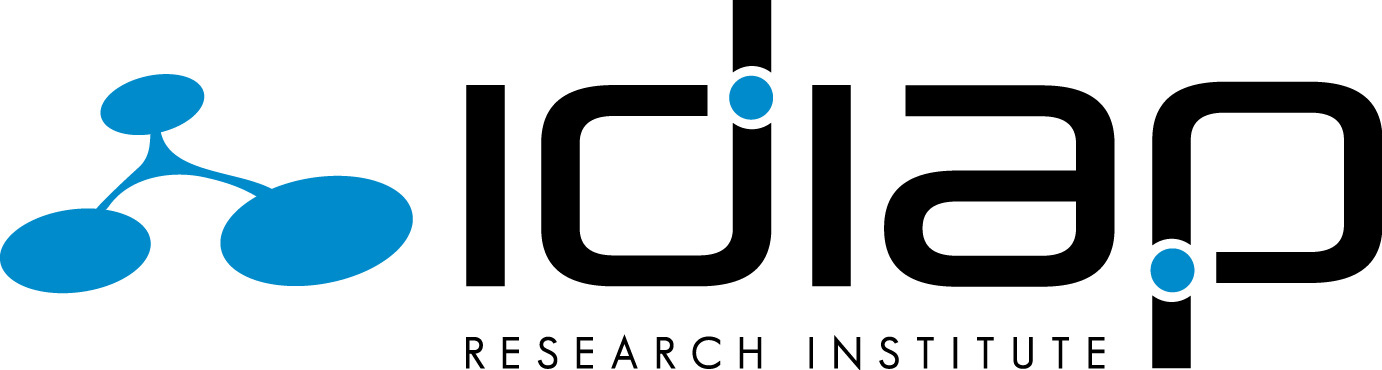 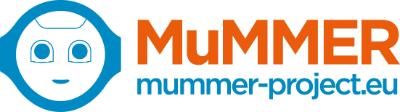 Research Background:MuMMER Project
Goal: Robot in a shopping mall
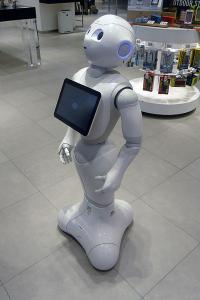 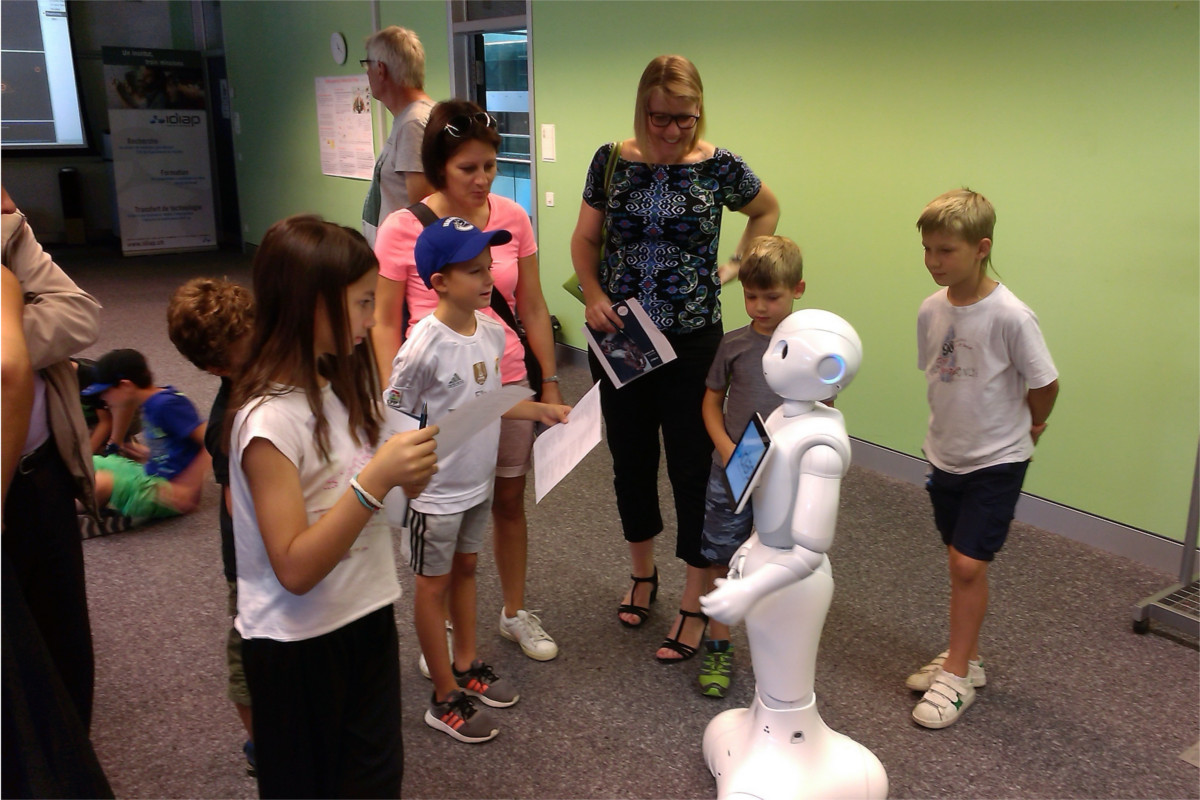 2
Problems: Localization and Classification
Wild Environment:
Robot ego noise
Simultaneous sound sources
Speech and non-speech sources

Localize sound sources and classify them into speech or non-speech sources.
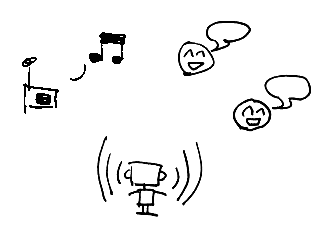 3
Previous Studies
Problems are solved sequentially:
Beamformer/Separation
Classification
Localization
Examples:
May et al. “A Binaural Scene Analyzer for Joint Localization and Recognition of Speakers in the Presence of Interfering Noise Sources and Reverberation,” 2012.
Crocco et al. “Audio Tracking in Noisy Environments by Acoustic Map and Spectral Signature,” 2017.
4
[Speaker Notes: citation]
Contribution:Jointly Solving Both Problems
Sound localization and classification can help each other:



We propose:
Jointly solving both problems
Multi-task neural network
Spatial information
Localization
Classification
Spectral information
5
Overview
SSL : sound source localization
SNS : speech/non-speech
6
Output and Loss Function
Likelihood score on each direction
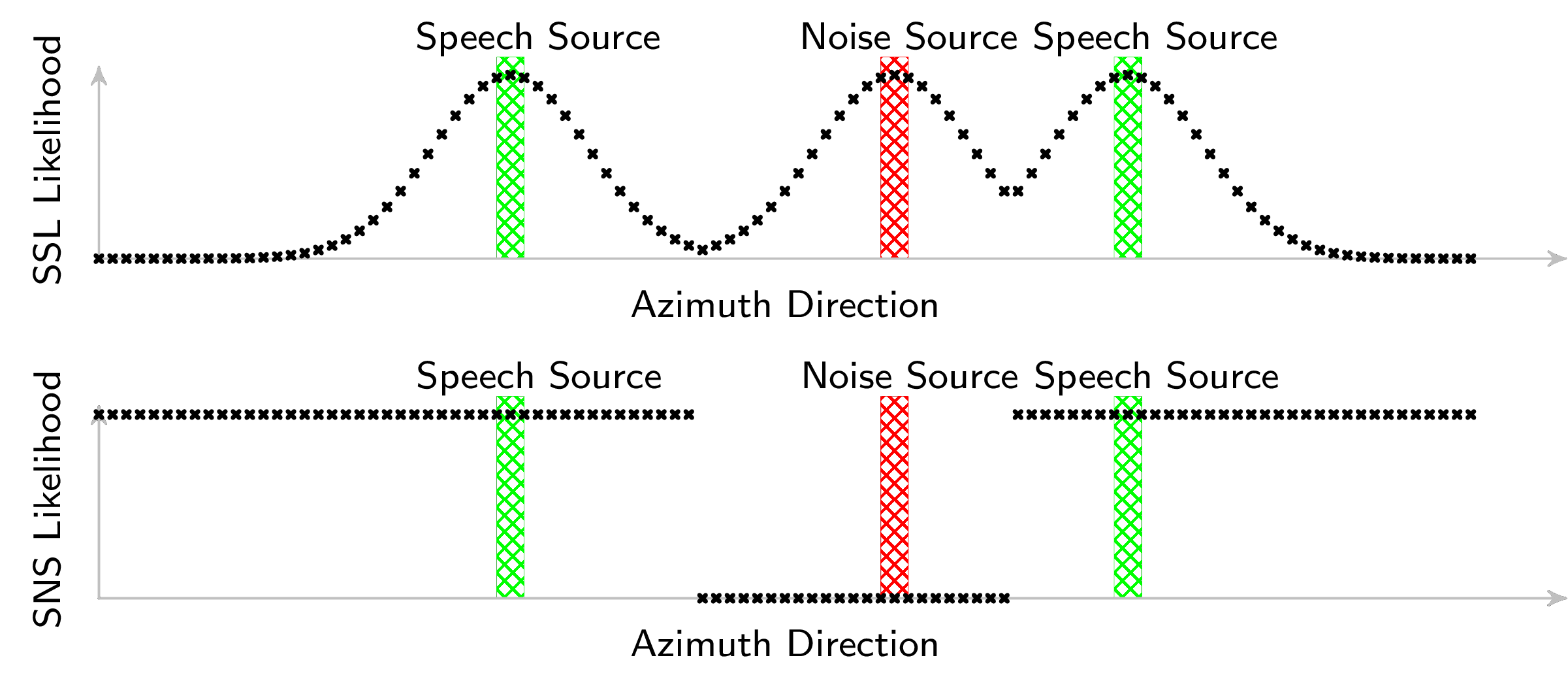 emphasis on directions next to active sources
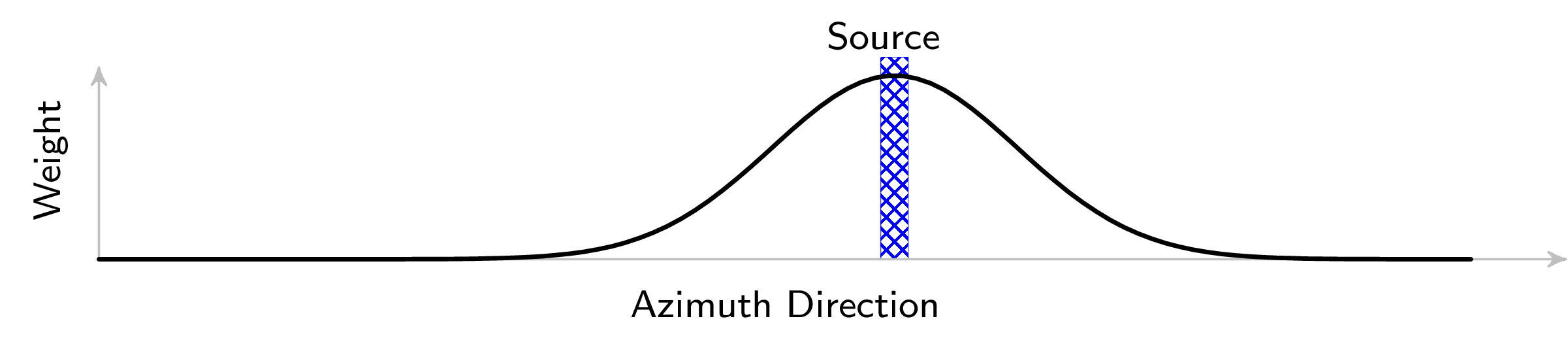 7
[Speaker Notes: P and Q]
Network Structure
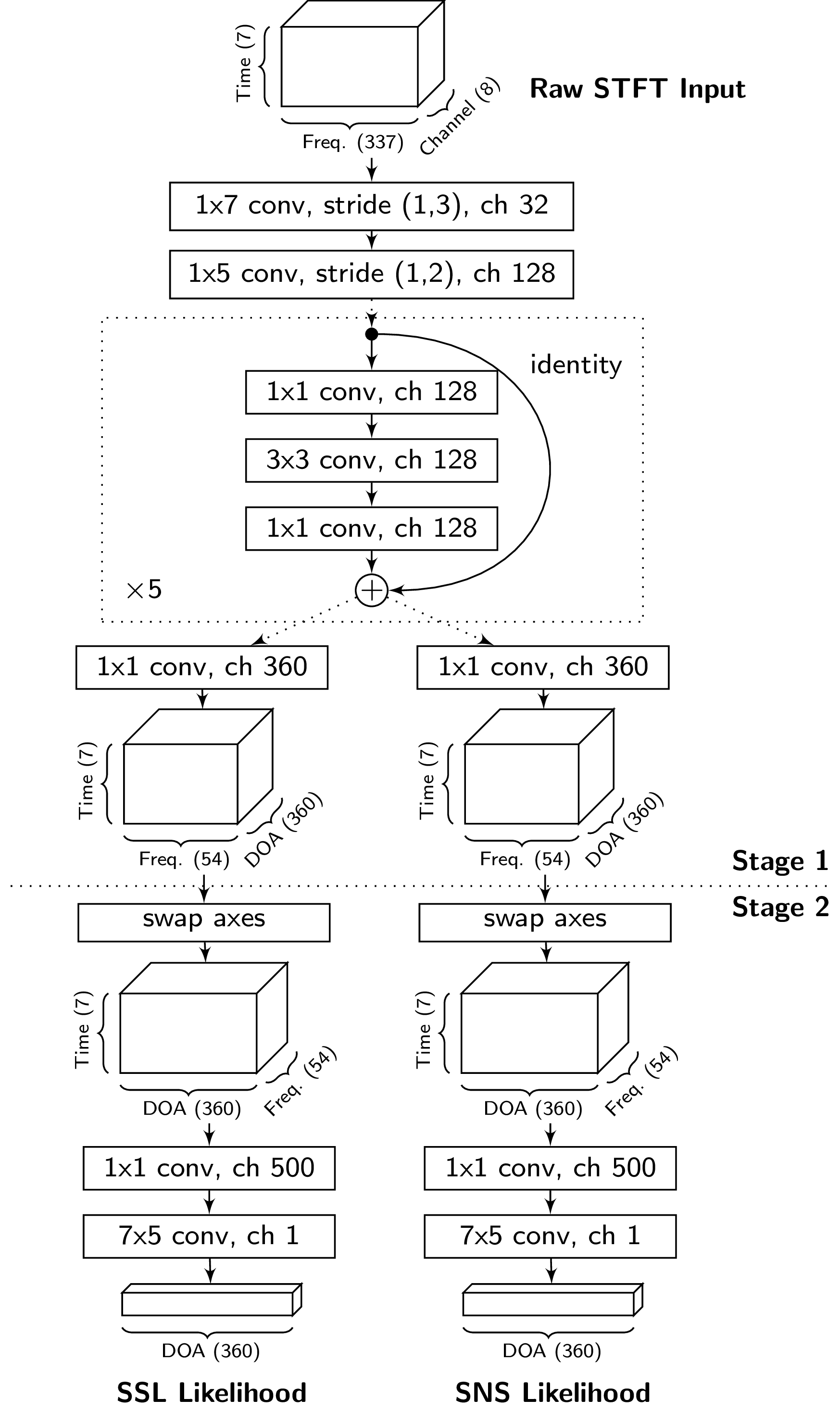 Fully Convolutional:
8
Network Structure
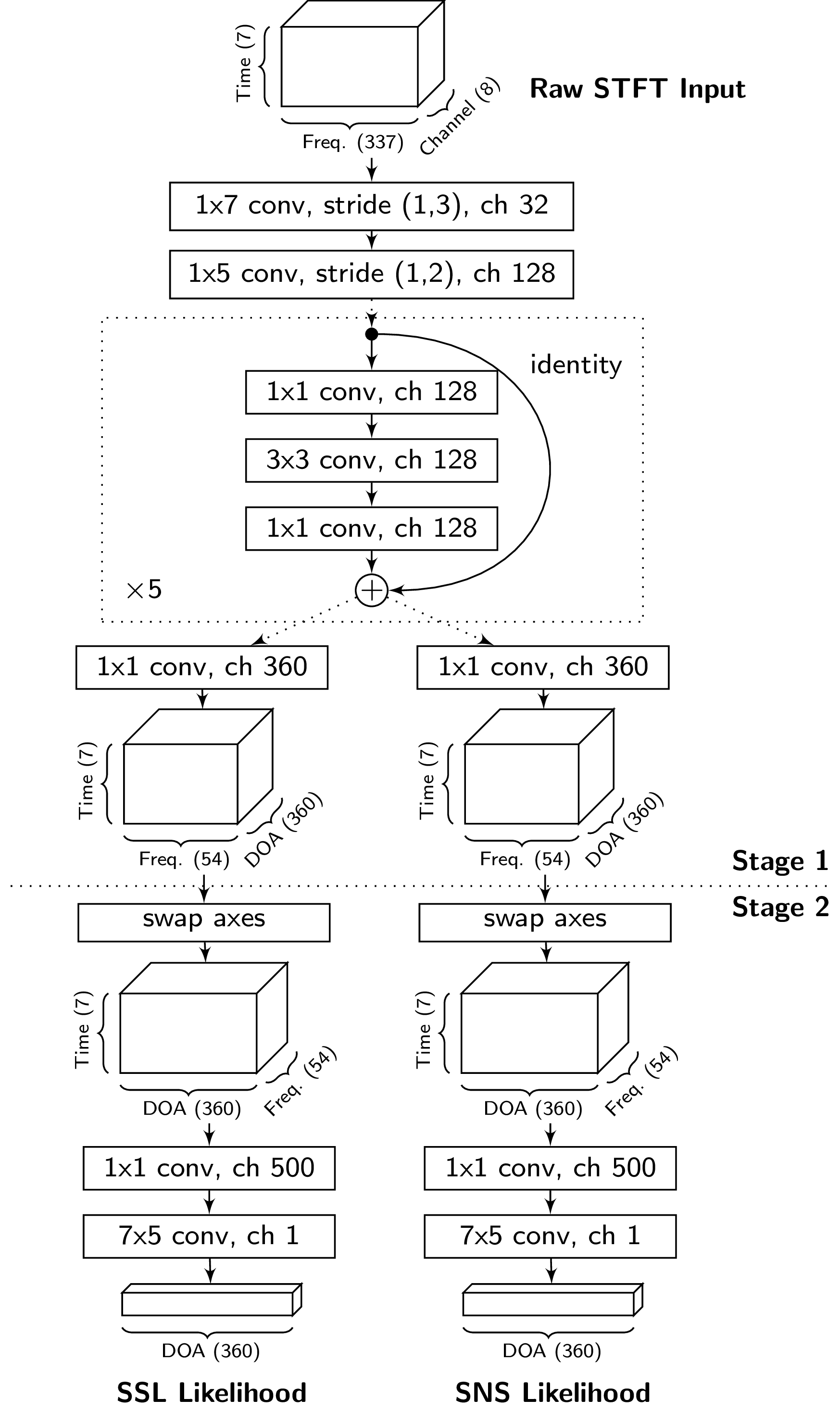 Fully Convolutional:
Residual network trunk
9
[Speaker Notes: T-f filtering]
Network Structure
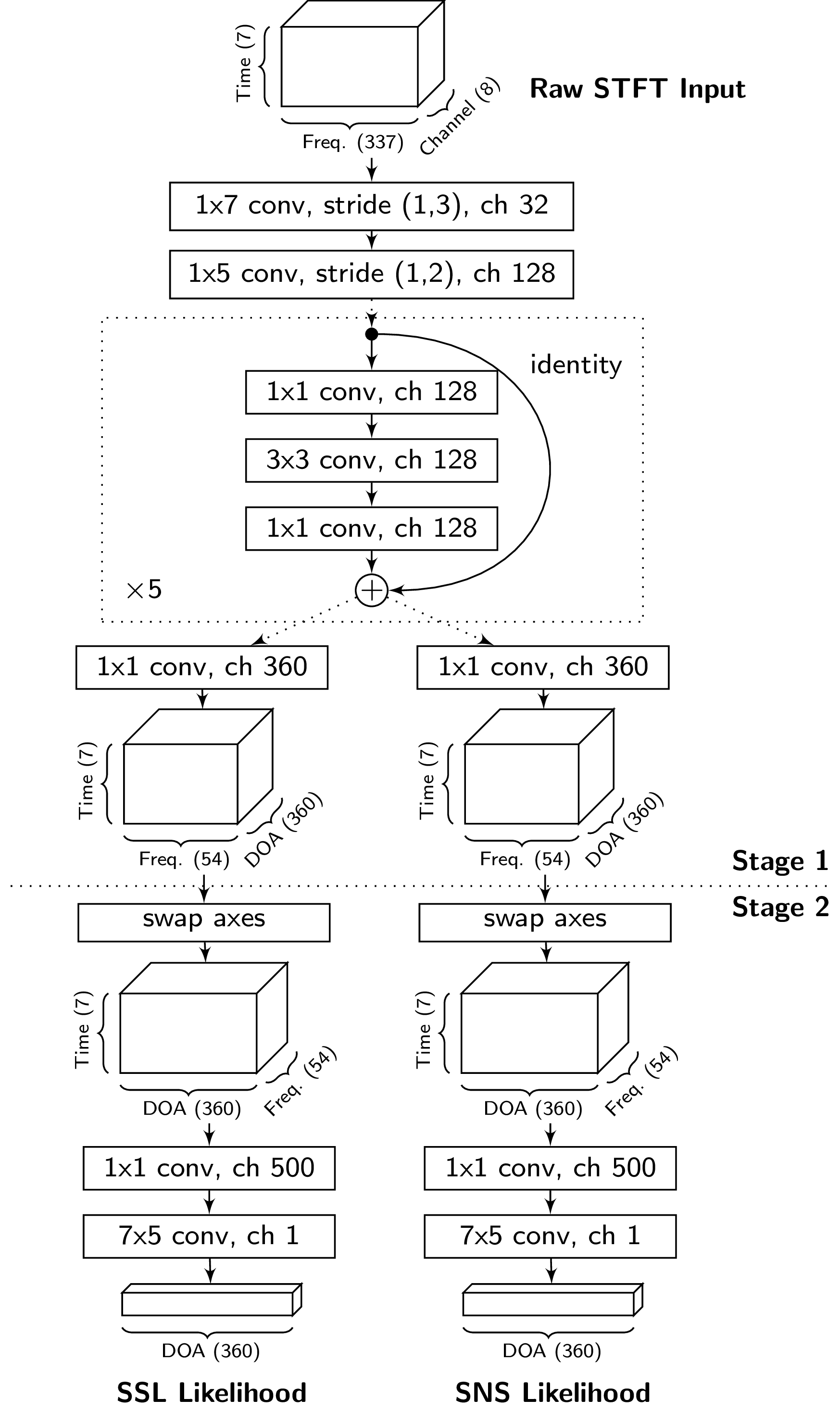 Fully Convolutional:
Residual network trunk
Two task-specific branches
10
Two-Stage Training
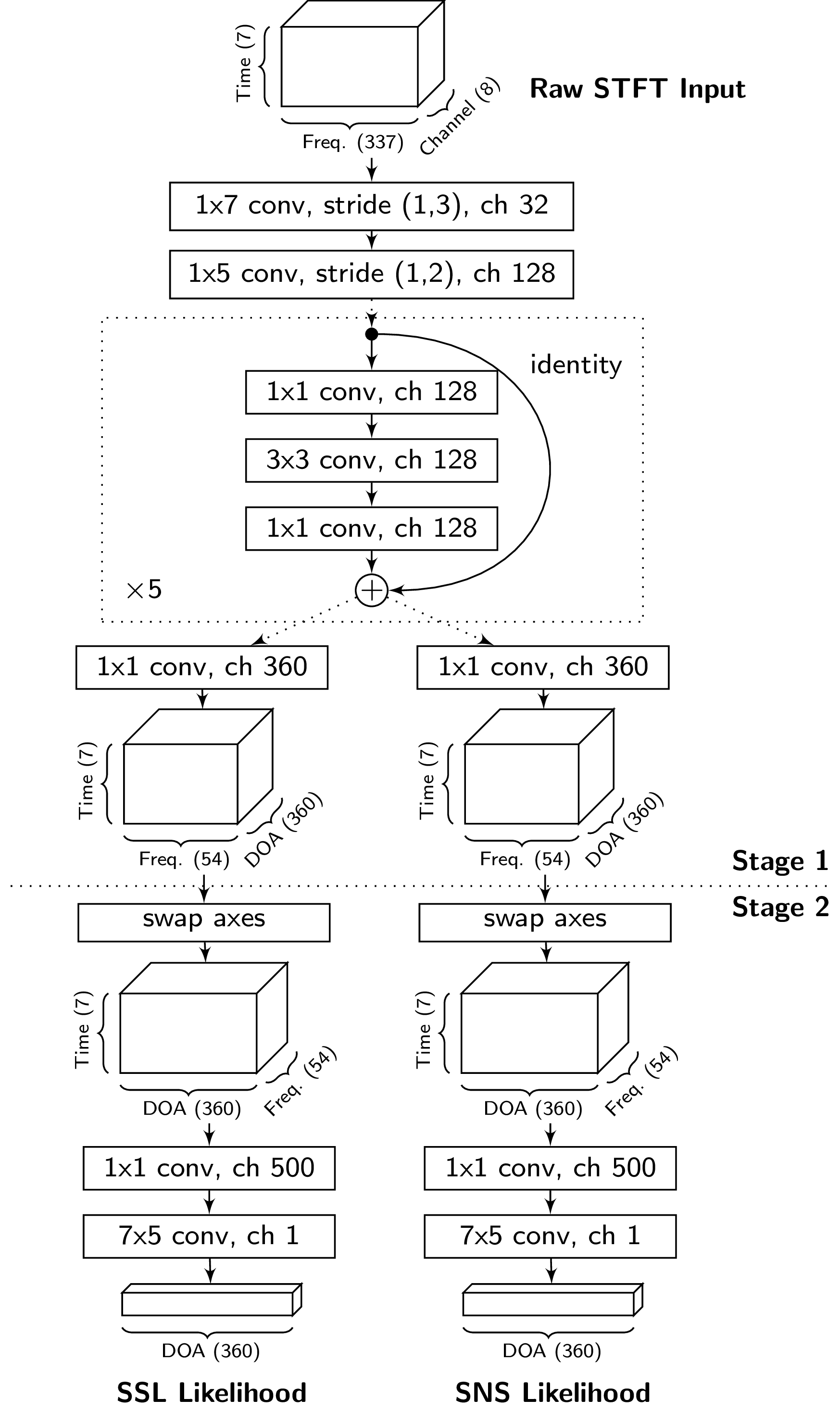 Train whole network end-to-end
11
Two-Stage Training
Stage 1:
Convolution in time-frequency (TF) domain: the output is TF-local.
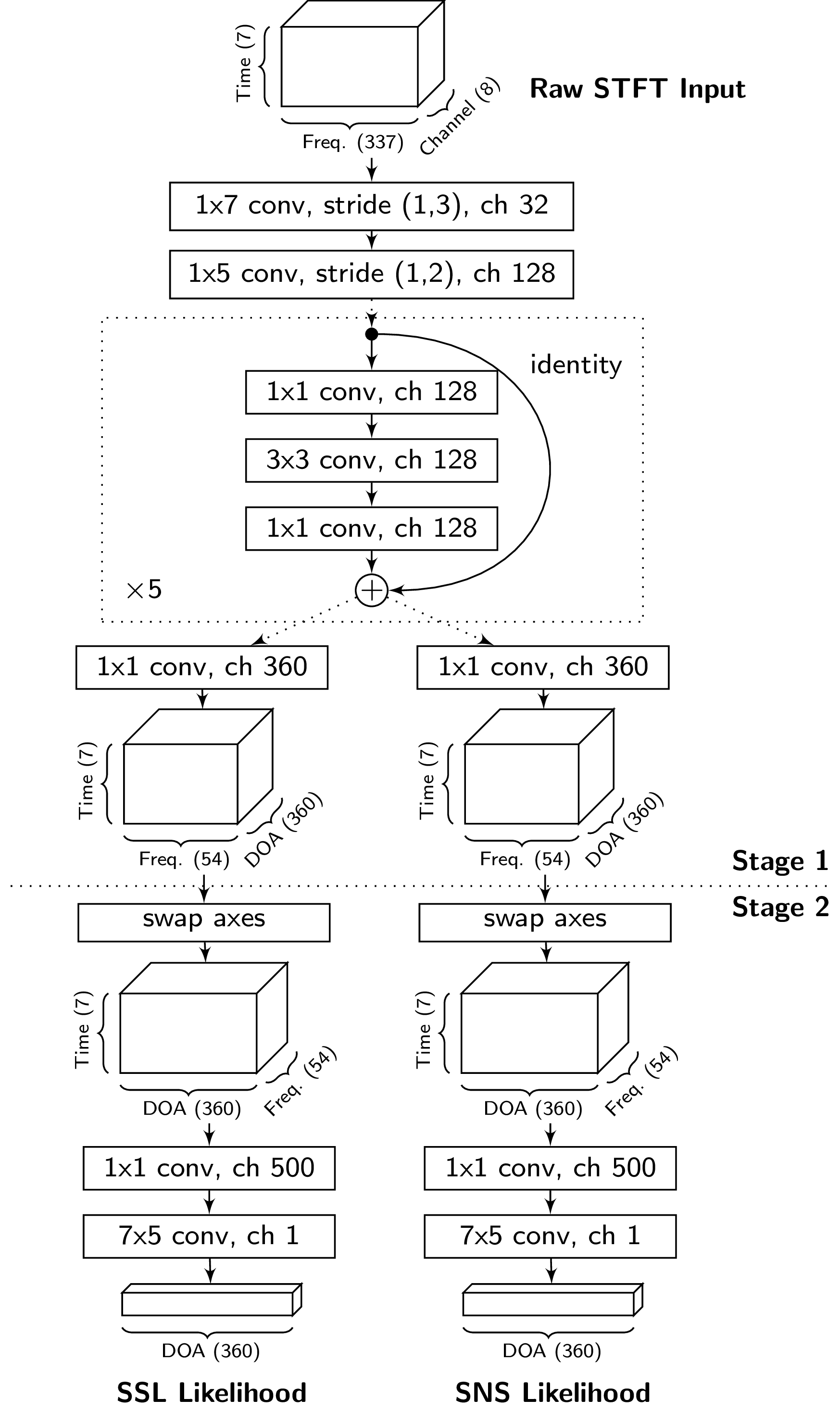 12
[Speaker Notes: Indicate in the axes]
Two-Stage Training
Stage 1:
Convolution in time-frequency (TF) domain: the output is TF-local.






Output 360 channels: can be interpreted as early prediction for each TF point.
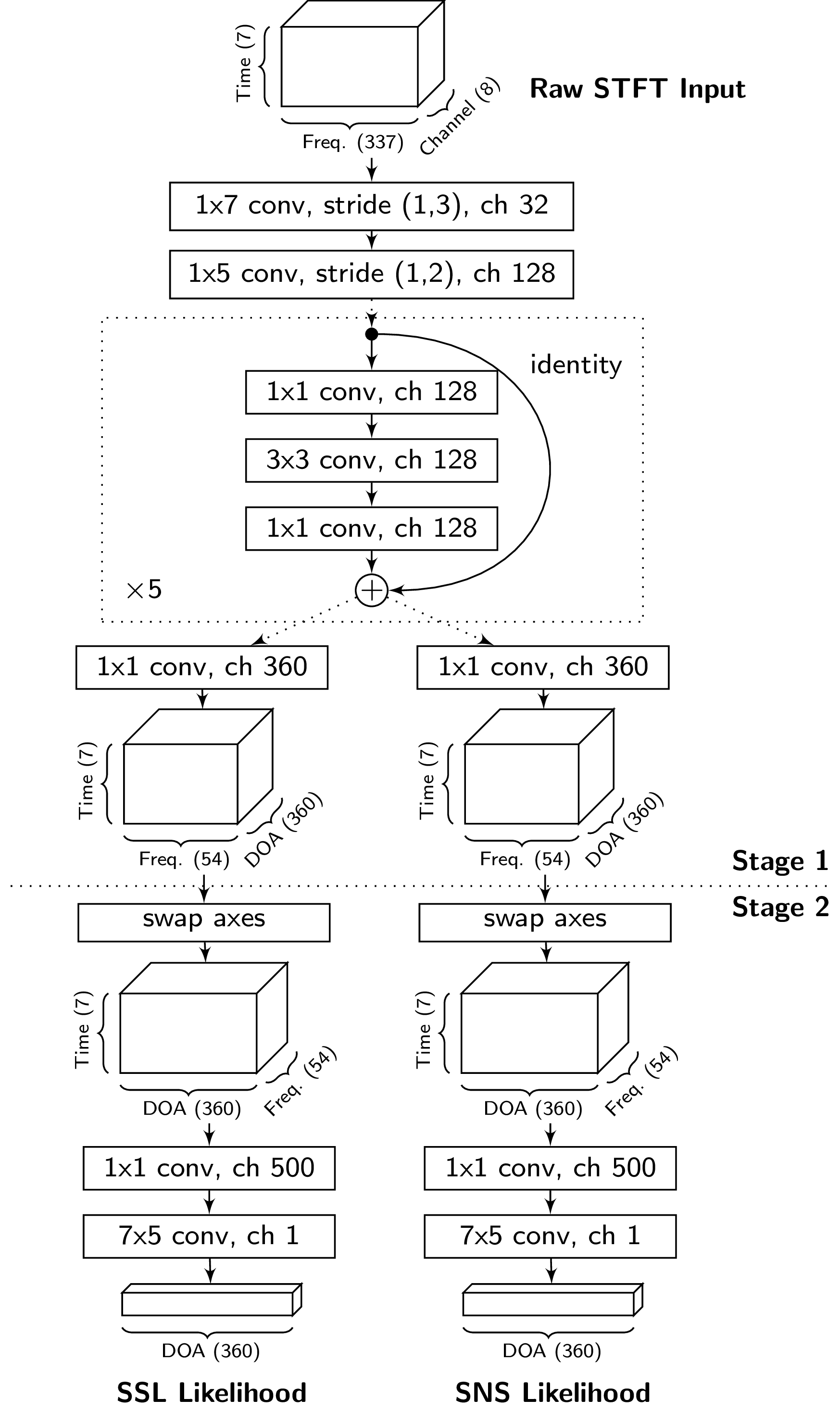 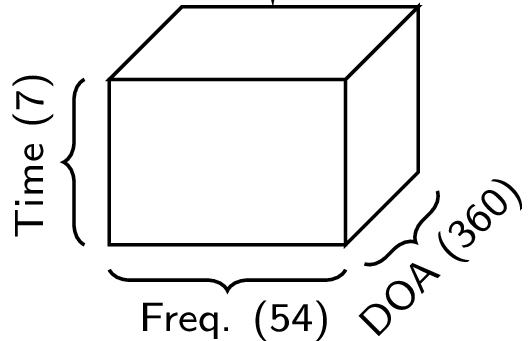 13
[Speaker Notes: Indicate in the axes]
Two-Stage Training
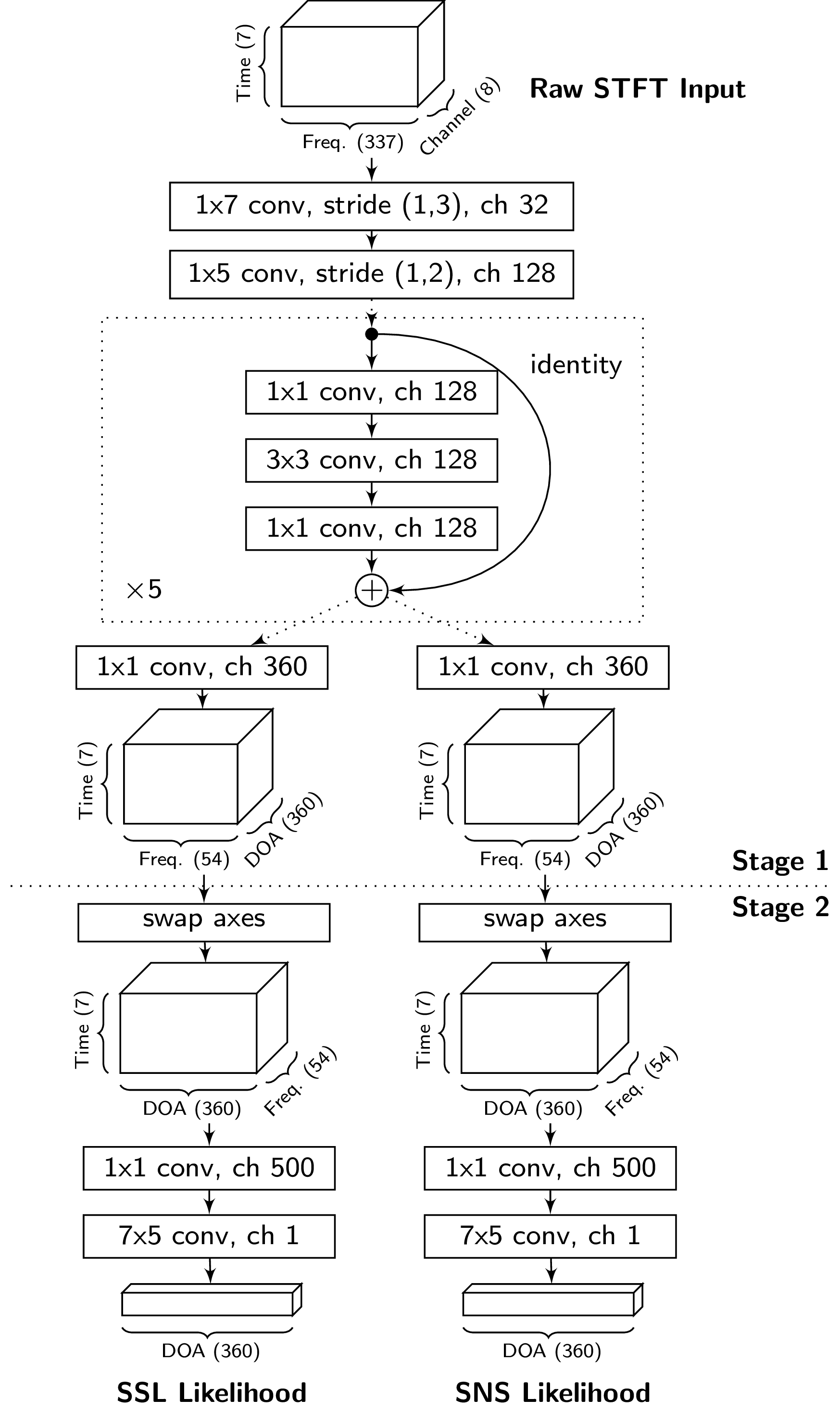 (1) Supervision on output of Stage 1
(2) Train whole network end-to-end
14
Data
Training:
Loudspeakers: 32 hours, 148 speakers
Speech: AMI Corpus
Non-speech: Google AudioSet

Test: 
Loudspeaker: 17 hours, 16 speakers
Human talkers: 8 minutes, 7 speakers
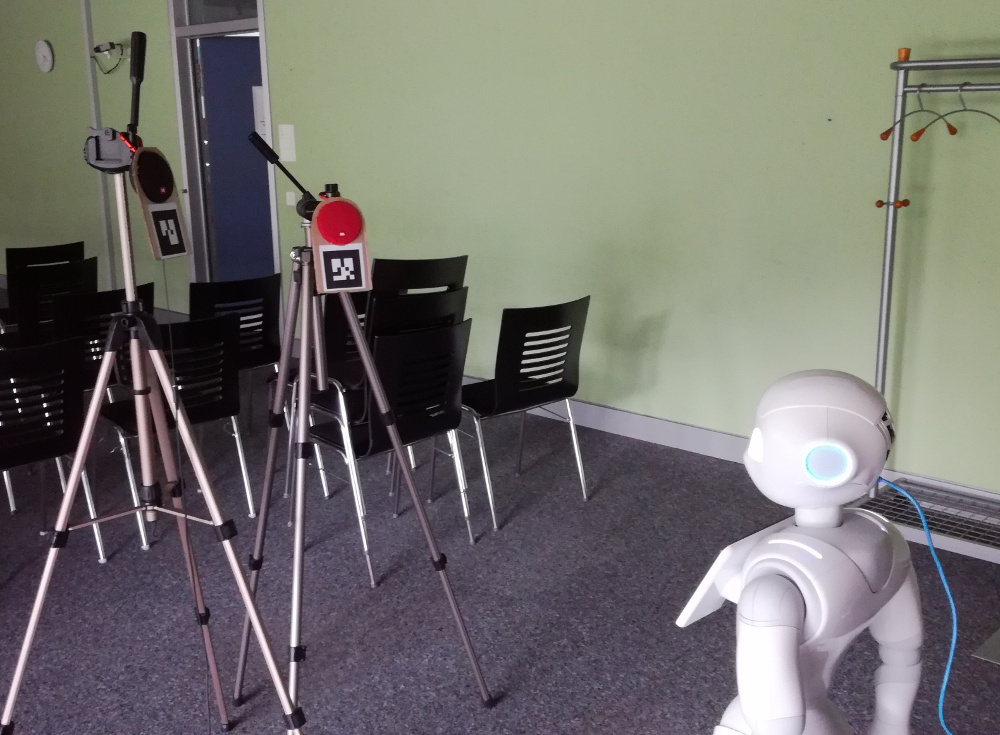 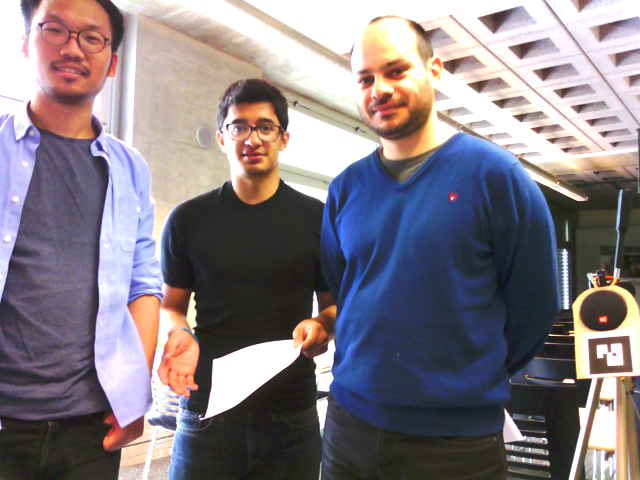 AMI Corpus: http://groups.inf.ed.ac.uk/ami/corpus/
AudioSet: https://research.google.com/audioset/
15
[Speaker Notes: url]
Result 1: Loudspeaker Rec.
16
[Speaker Notes: Mention pepper camera]
Result 2: Human Rec.
17
[Speaker Notes: Mention pepper camera]
Result 3: Human Rec.
18
[Speaker Notes: Mention pepper camera]
Evaluation
Sound Localization
Speech/Non-speech Classification
Speech Localization

Methods
Baseline: Localization + MVDR + Classification 
Proposed method
19
Result: Sound LocalizationHuman Recordings
Proposed Method>90% precision>80% recall
(Similar conclusion can be drawn for loudspeaker recordings)
20
Result: Speech/Non-speech Classification
(Assuming sound direction is known)
21
Result: Speech LocalizationHuman Recordings
Proposed Method>80% precision>70% recall
(Similar conclusion can be drawn for loudspeaker recordings)
22
[Speaker Notes: Display observation in bullet points]
Result: Speech LocalizationHuman Recordings
Without 2-stage Training
(Similar conclusion can be drawn for loudspeaker recordings)
23
[Speaker Notes: Display observation in bullet points]
Result: Speech LocalizationHuman Recordings
Extension:
Add Temporal Context to Input
(600ms instead of 170ms)
(Similar conclusion can be drawn for loudspeaker recordings)
24
[Speaker Notes: Display observation in bullet points]
Conclusion
We proposed deep learning-based methods for jointly solving sound localization and classification:

Implemented for a real robot.
Significant better performance compared to baseline in speech/non-speech classification and speech localization.
Two-stage training allows better model to be trained.
Further improvement by adding temporal context.
25
[Speaker Notes: implemented in robots]
Thank you!
26
Result: Sound LocalizationLoudspeaker Recordings
Proposed Method>90% precision>80% recall
27
Result: Sound LocalizationHuman Recordings
Proposed Method>90% precision>80% recall
(Similar conclusion can be drawn for loudspeaker recordings)
28
Result: Speech/Non-speech Classification
(Assuming sound direction is known)
29
Result: Speech LocalizationLoudspeaker Recordings
Proposed Method~90% precision~80% recall
30
Result: Speech LocalizationHuman Recordings
Proposed Method>80% precision>70% recall
(Similar conclusion can be drawn for loudspeaker recordings)
31
[Speaker Notes: Display observation in bullet points]
Loss Function
Predicted SSL Likelihood
Predicted SNS Likelihood
Ground truth SNS Likelihood
Ground truth SSL Likelihood
32
[Speaker Notes: Merge with previous slide]
Loss Function
Weighted with the emphasis on directions next to active sources
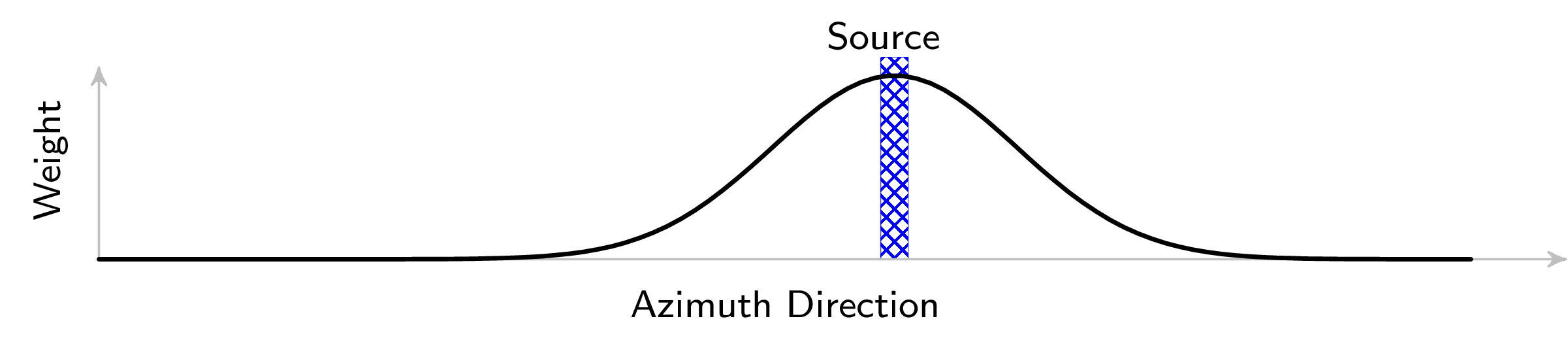 33
Network Structure
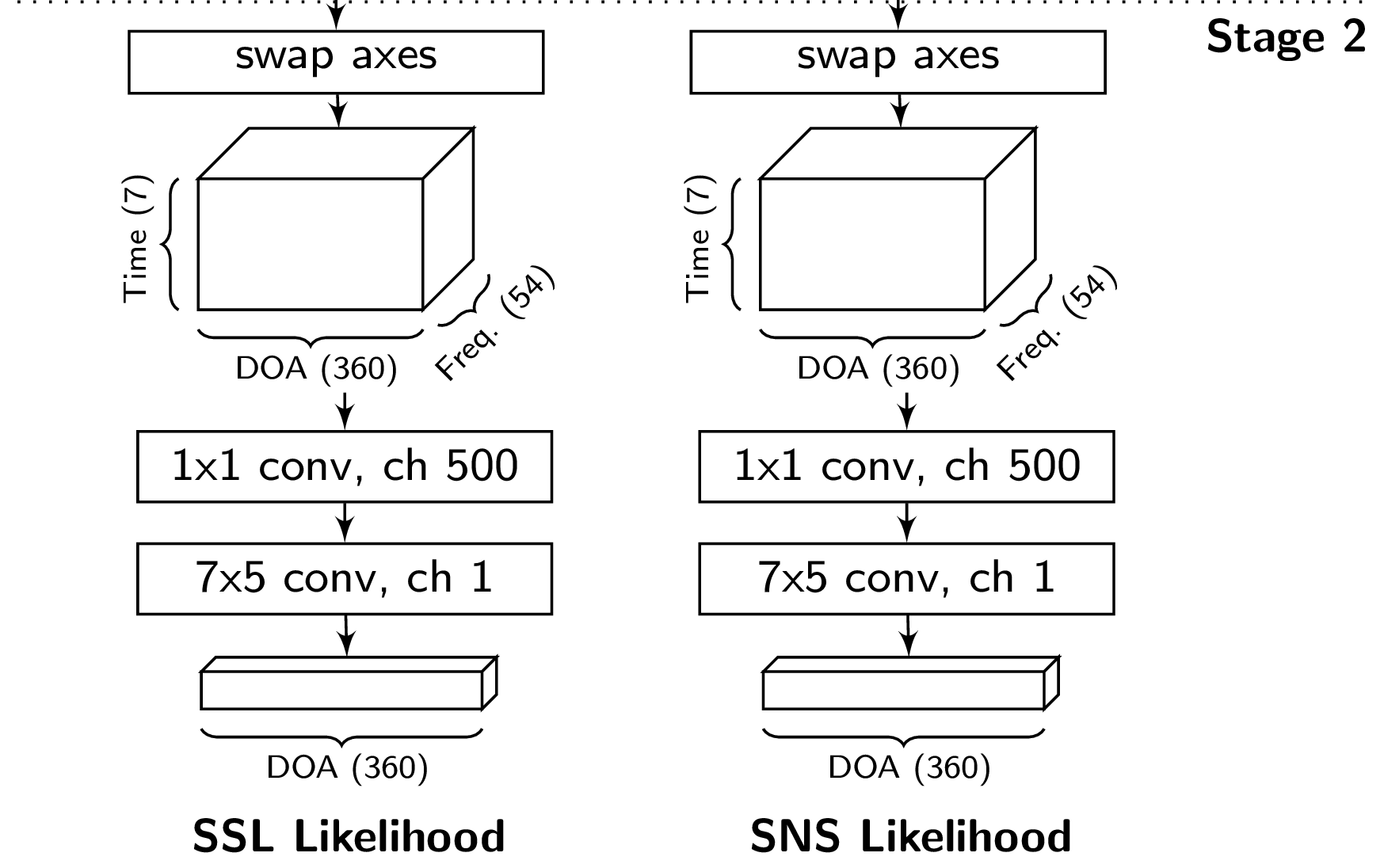 Stage 2:
Aggregates predictions from all TF points.
34